FIELD EFFECT TRANSISTOR
E.Kalyana Pallavi
Assistant Professor
AITK kadapa
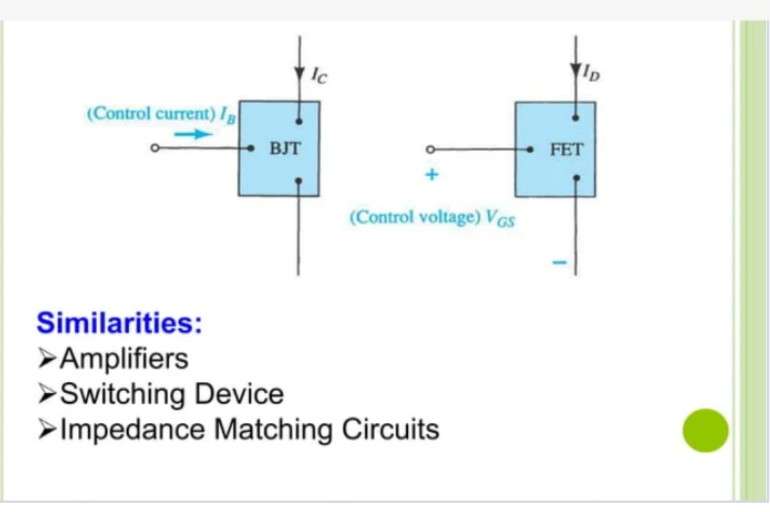 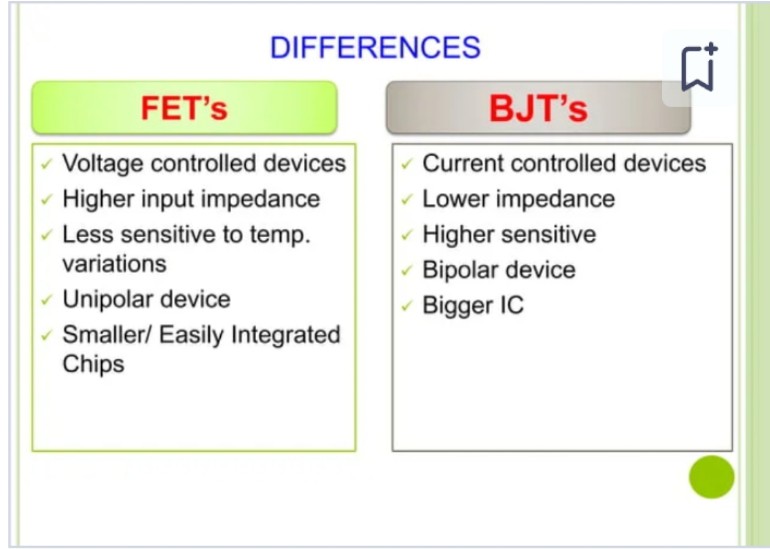 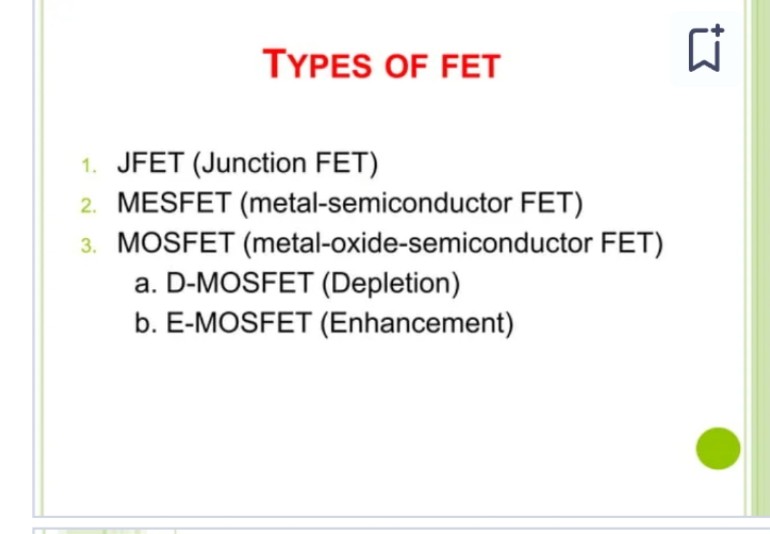 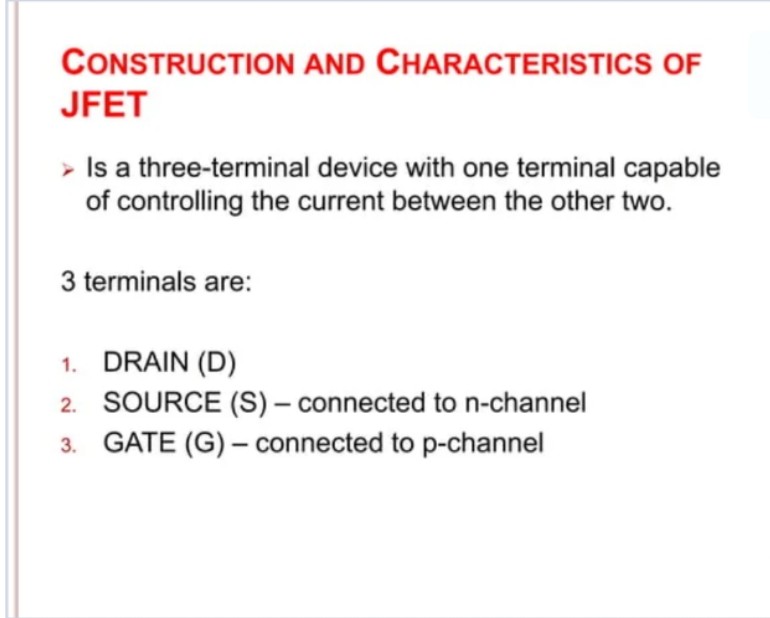 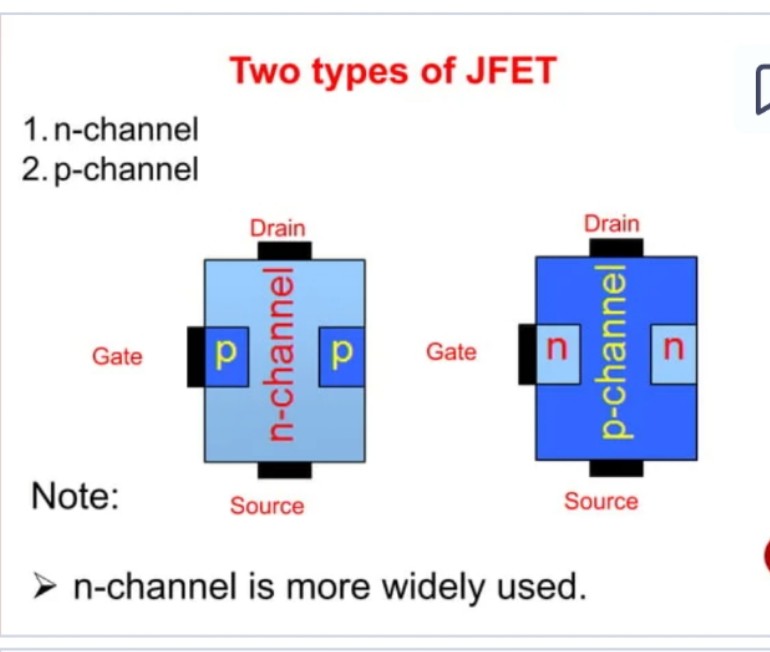 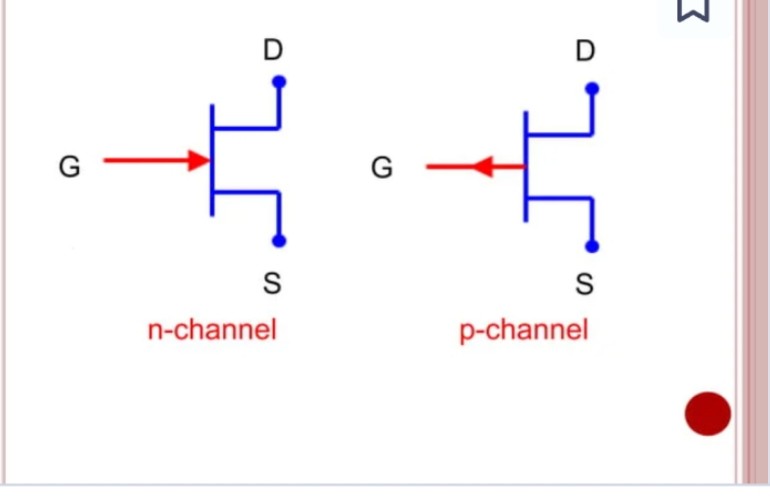 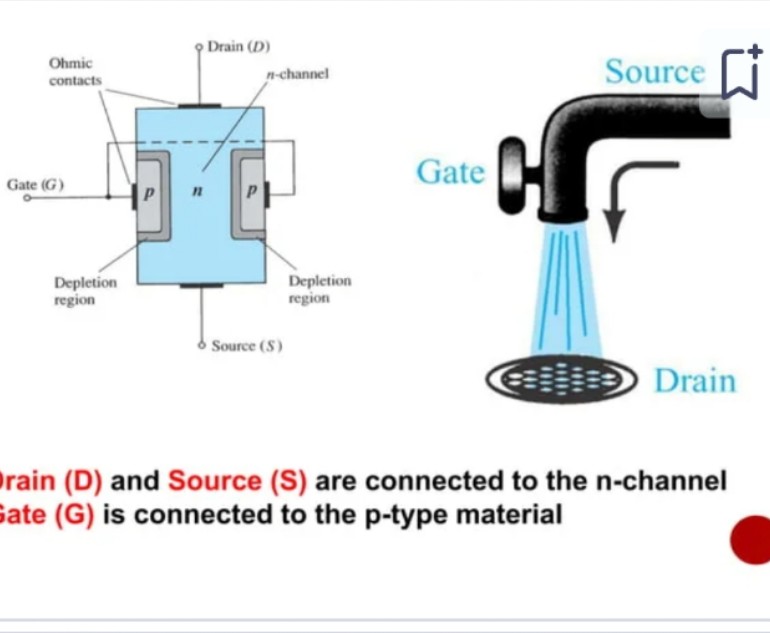 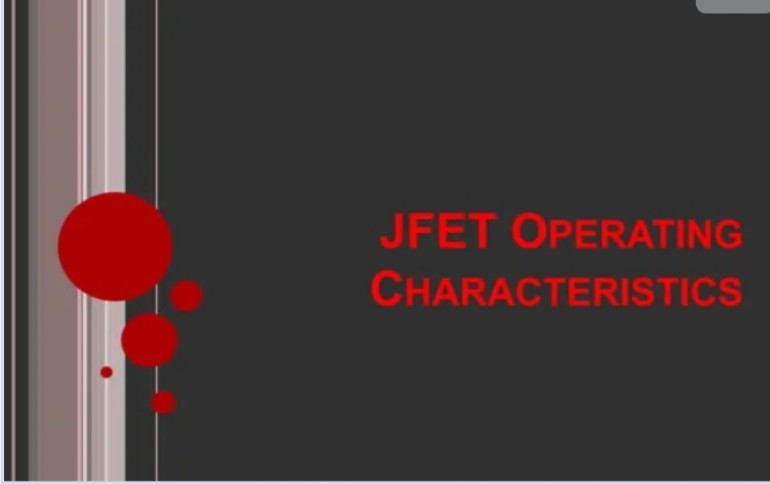 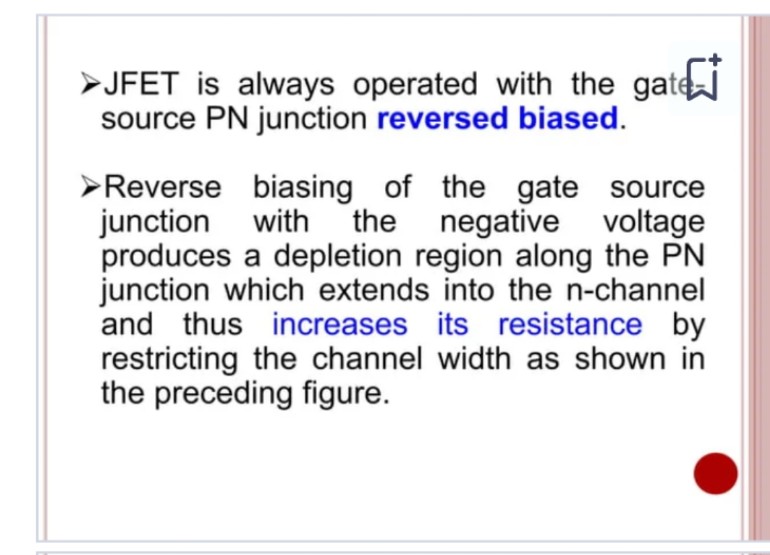 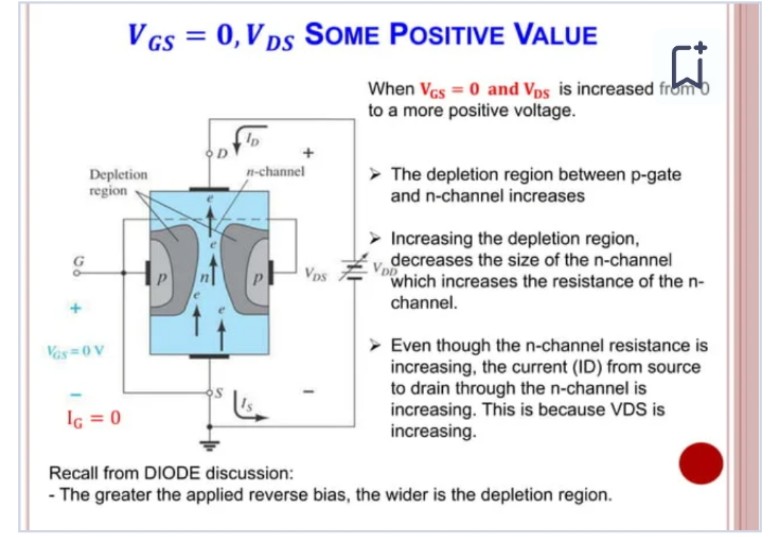 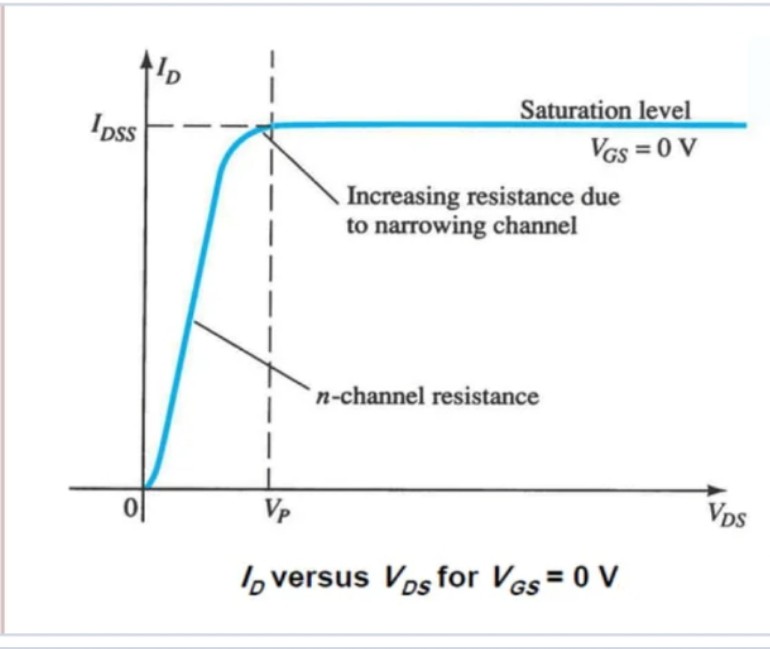 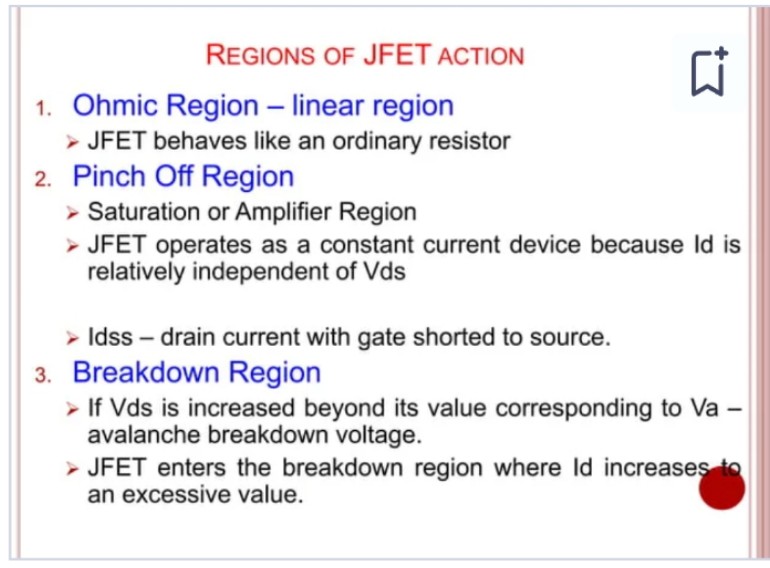 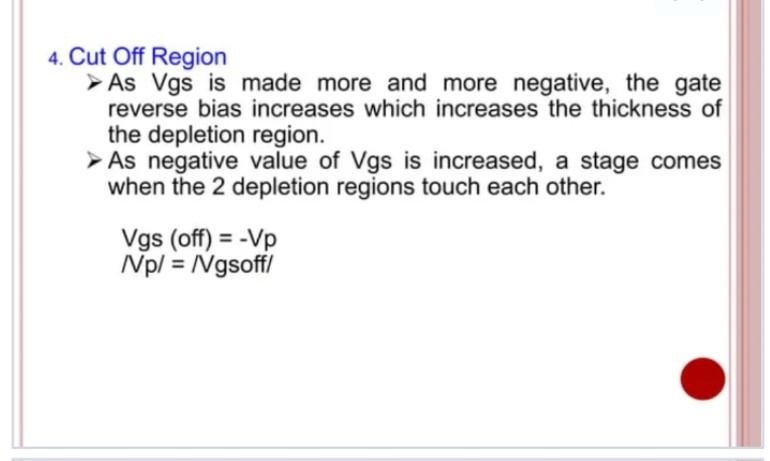 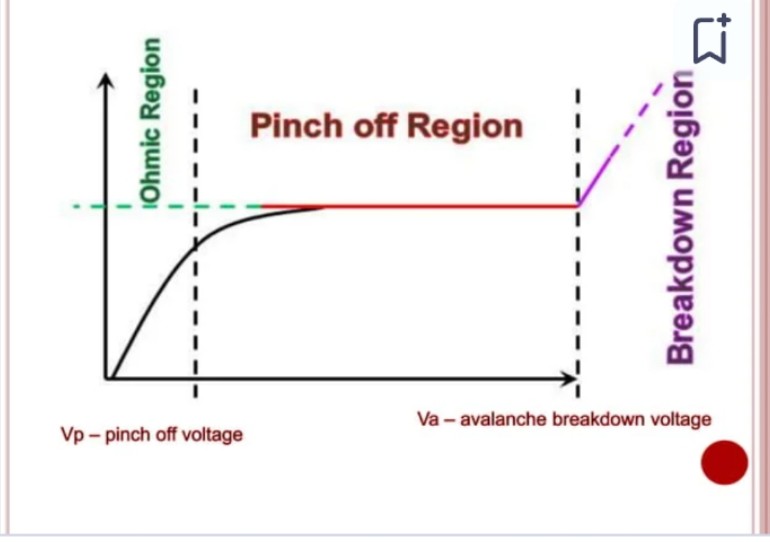 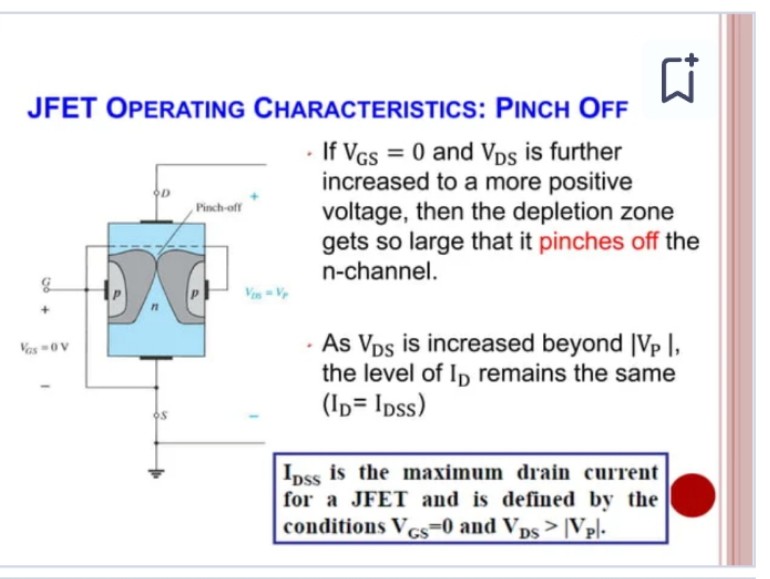 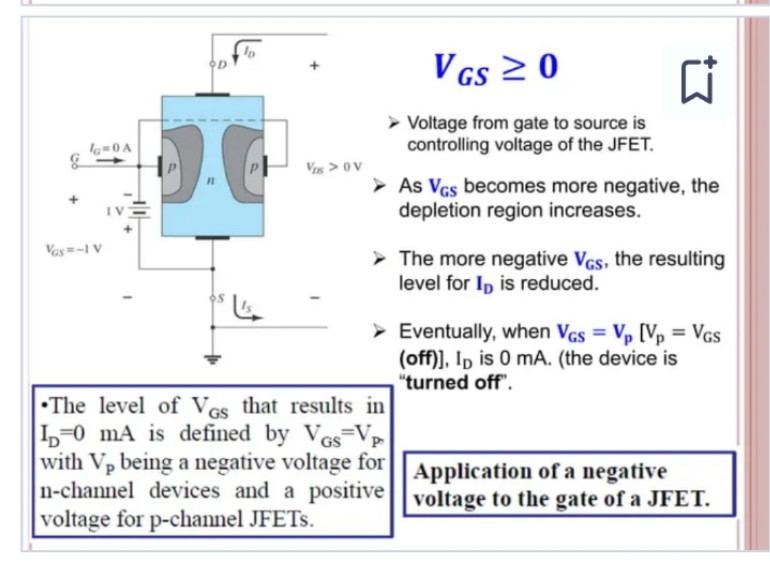 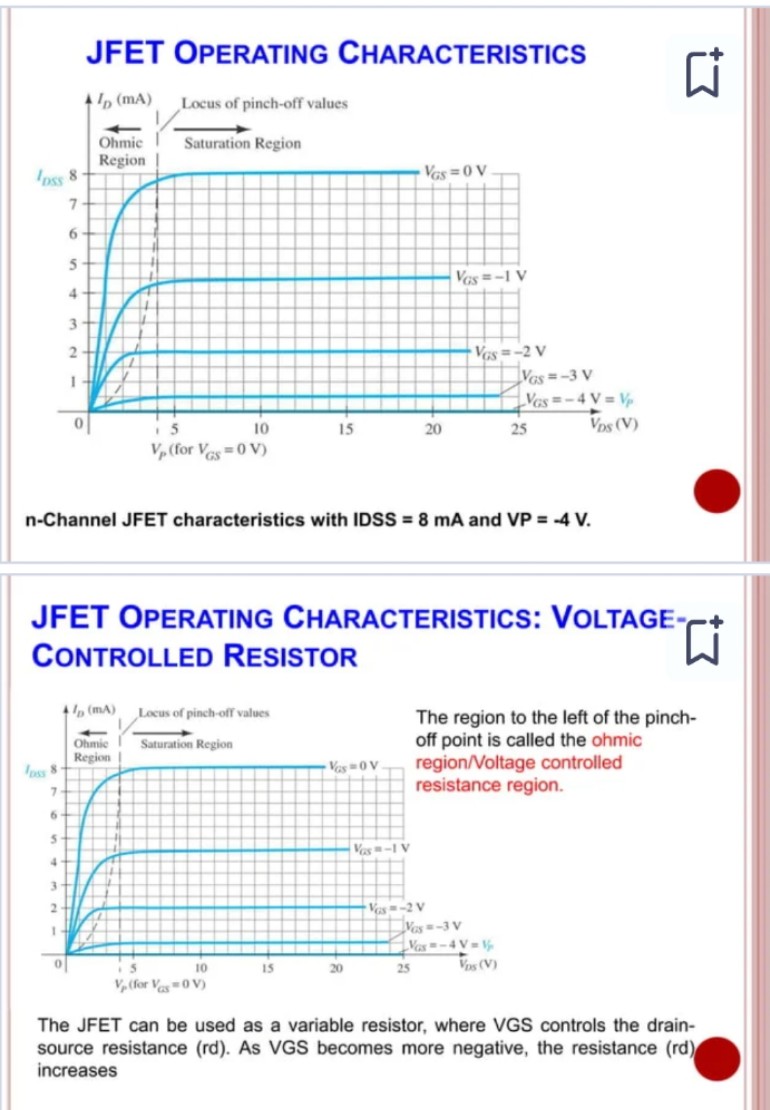 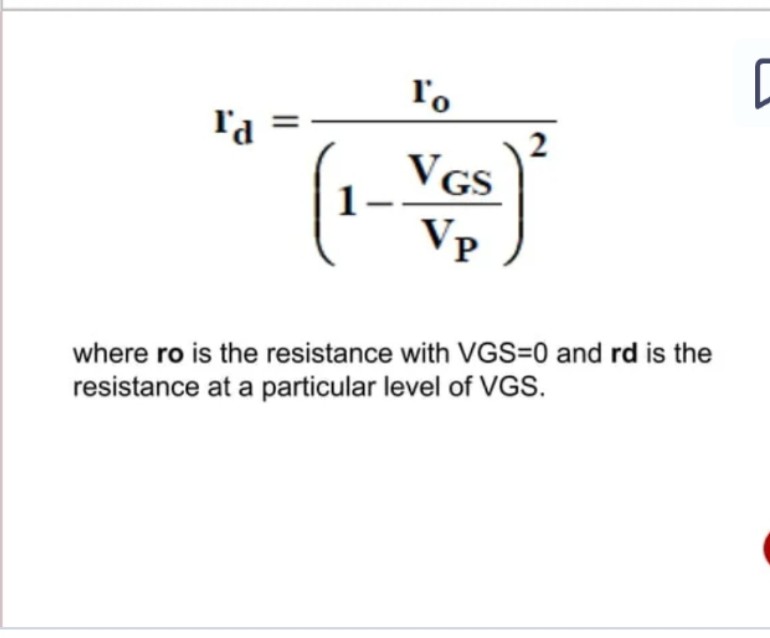